SpiraTeam Nuts & BoltsGone in 30 minutes
Agile Training Champions
Sriram Rajagopalan
Agile Training Champions
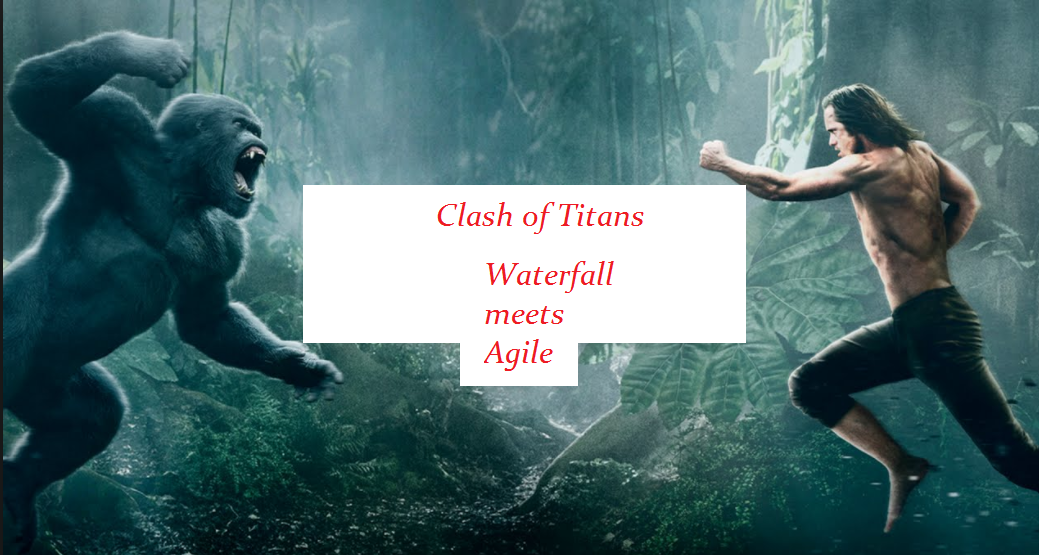 Images are property of copyrighted owners
Agile Training Champions
Framework of (dis)agreement
Images are property of copyrighted owners
Agile Training Champions
Let us get Grounded
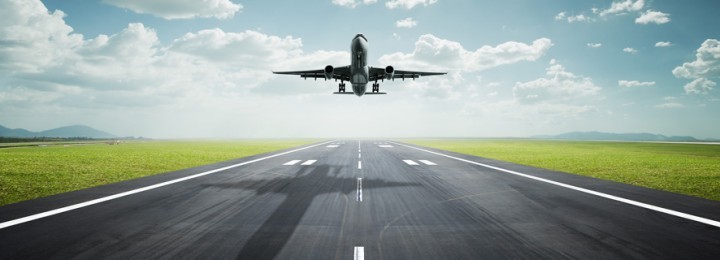 Images are property of copyrighted owners
Agile Training Champions
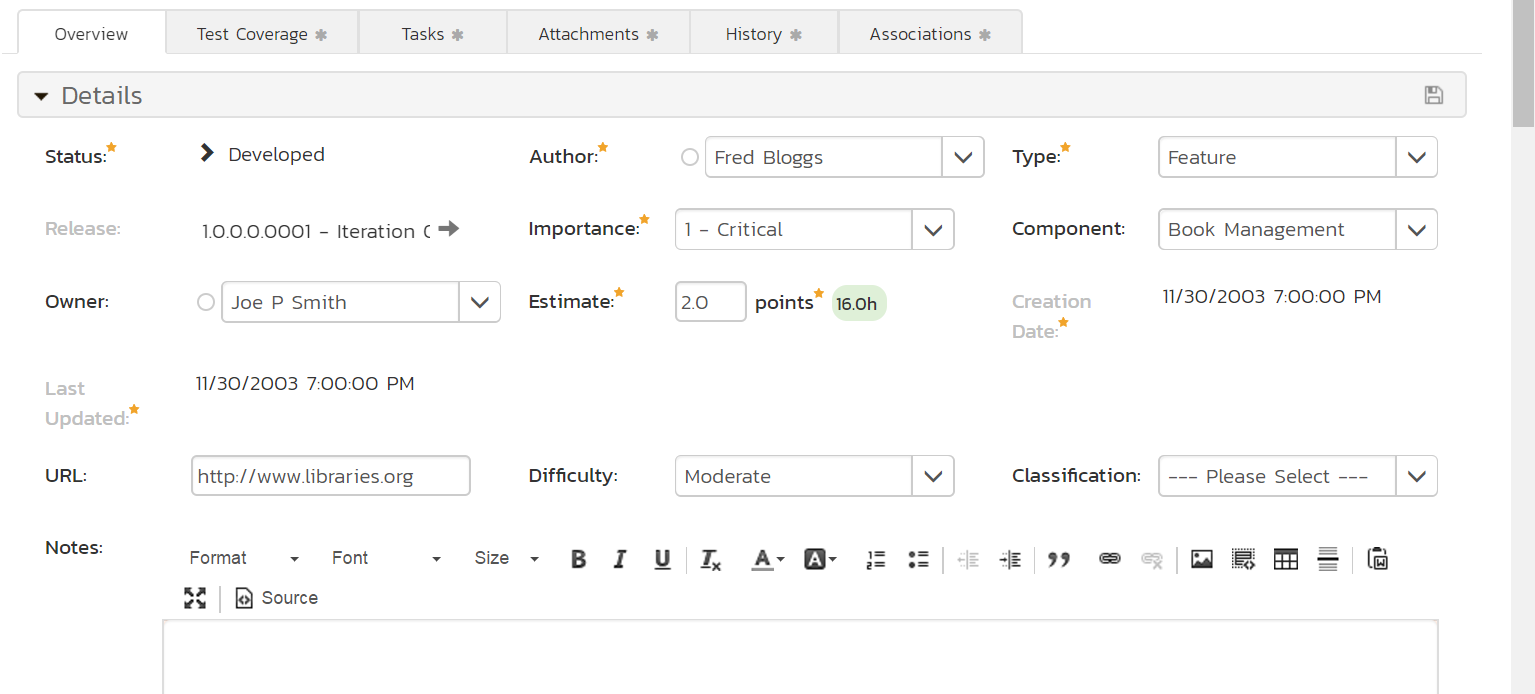 Agile Training Champions
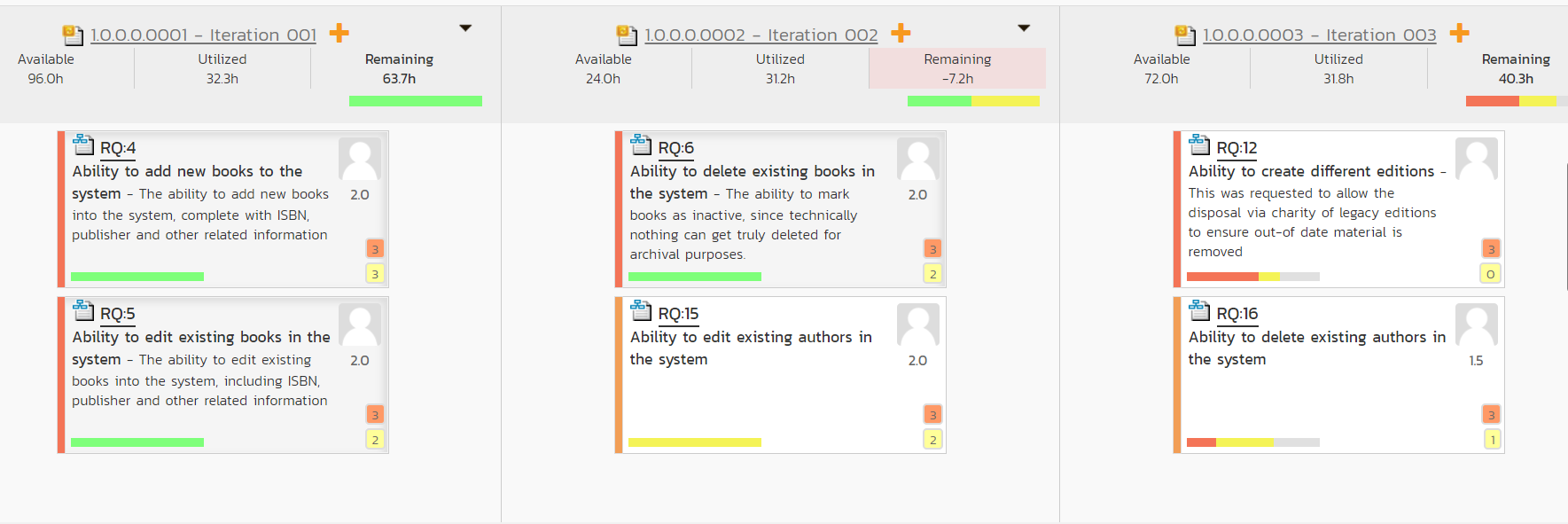 Agile Training Champions
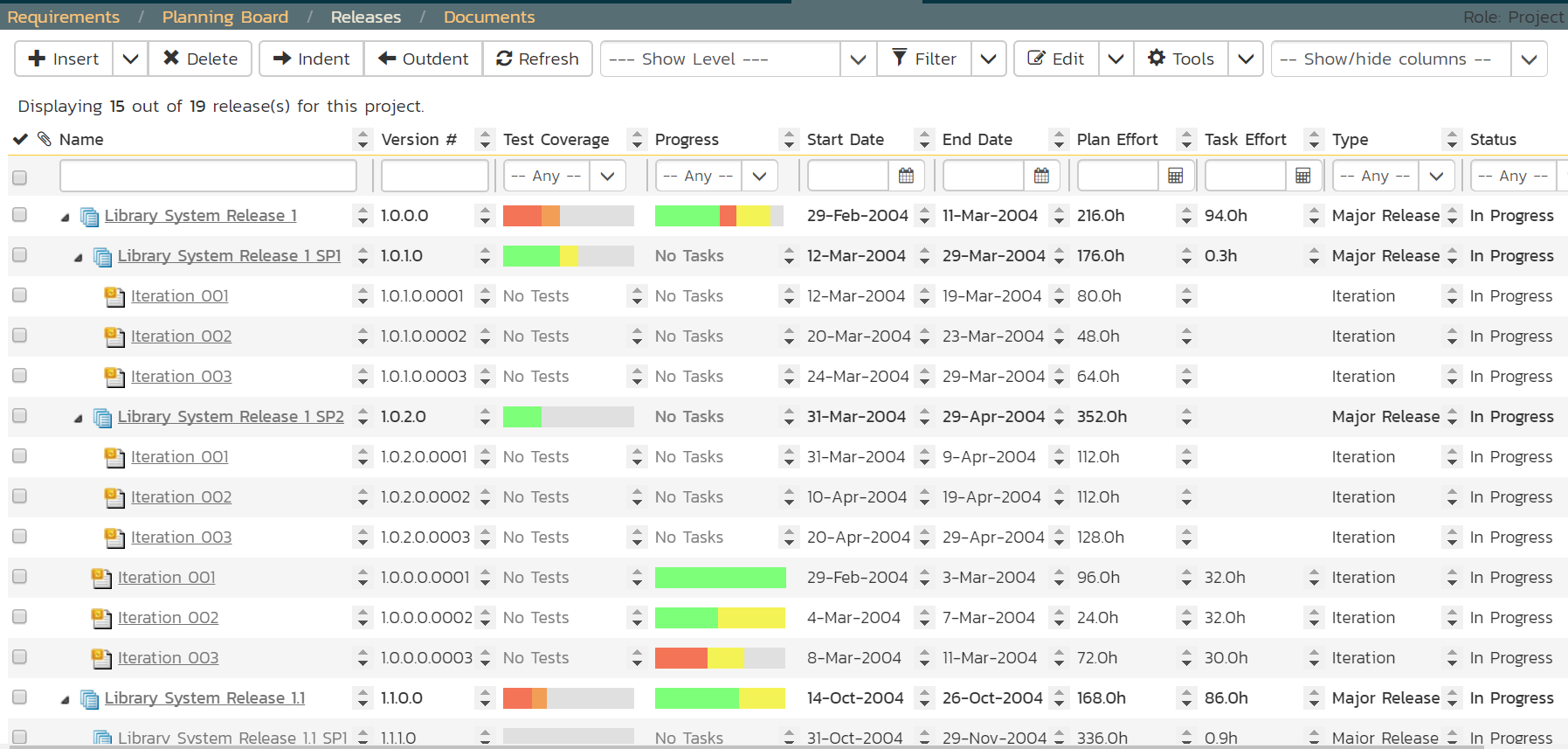 Agile Training Champions
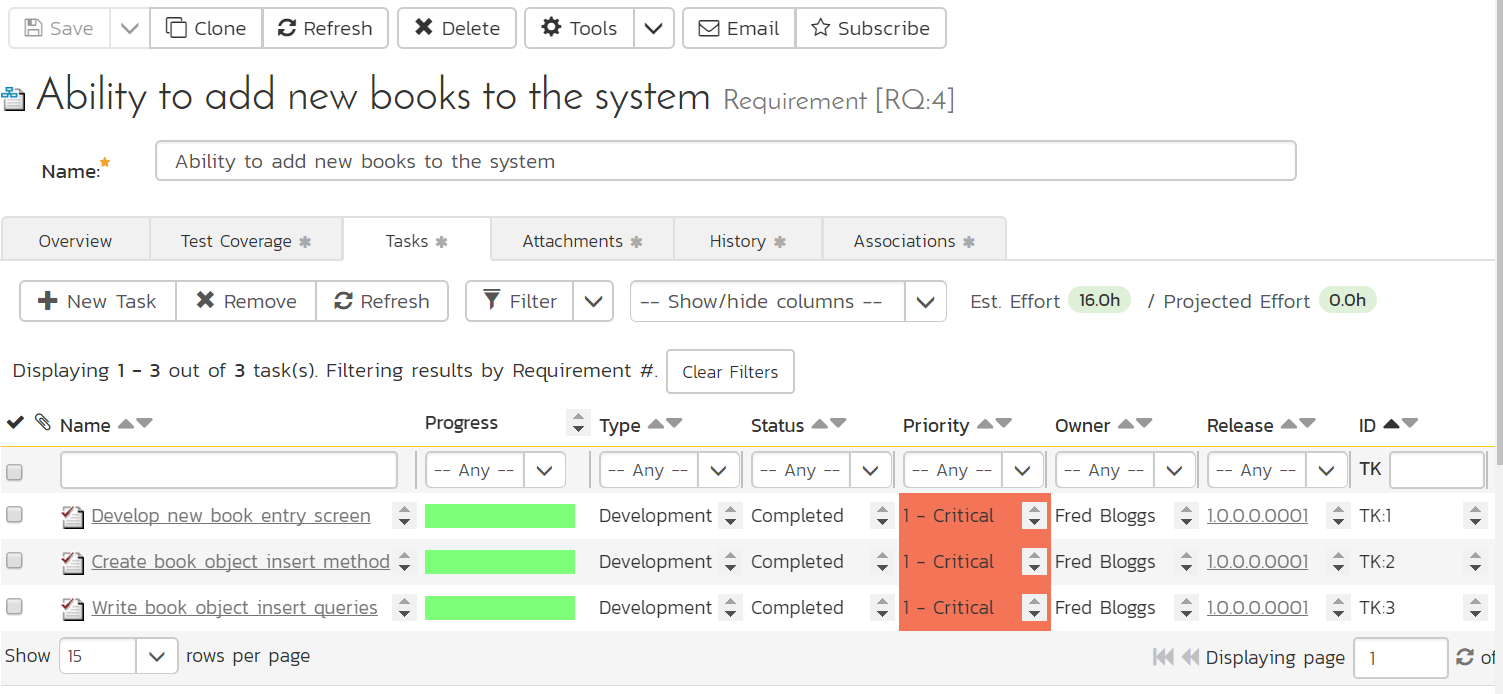 Agile Training Champions
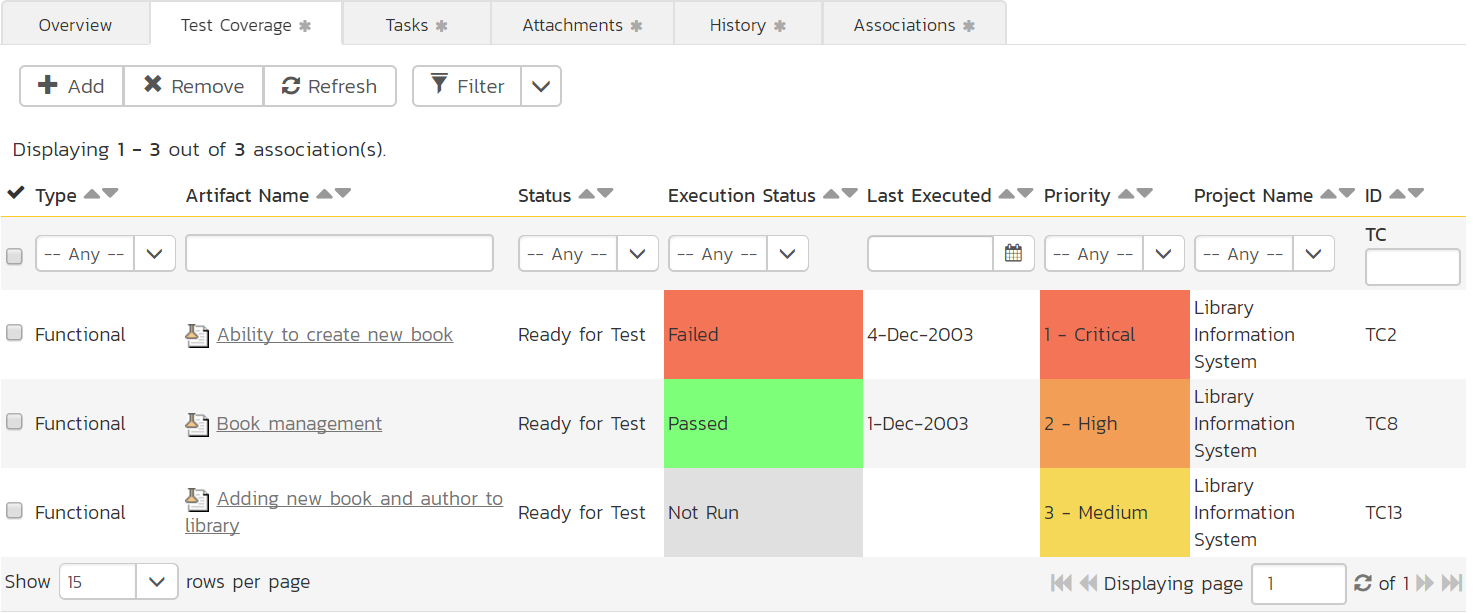 Agile Training Champions
Lessons Learned
Setup user roles and privileges
Establish the user story / requirements process
Estimation
Prioritization
Empower test case development to requirements traceability
Ensure a discipline around task configuration
Links to SharePoint, due dates, group/individual ownership
Establish a task workflow
Establish test defect workflow
Agile Training Champions
Summary
For more information, please contact Sriram Rajagopalan, Agile Training Champions
Agile Training Champions